Percentages: Reverse Percentages
Intelligent Practice
Silent 
Teacher
Narration
Your Turn
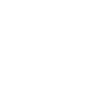 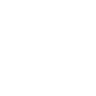 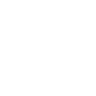 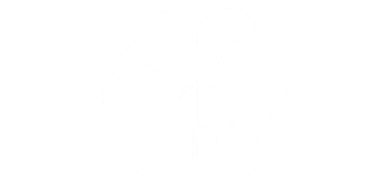 Percentage change: 10% decrease
New value: £18

Percentage change: 10% decrease
New value: £180
Practice
Worked Example
Your Turn
Calculate the original amount :
Calculate the original amount:
Percentage change:10% decrease
New value: £360
Percentage change: 25% decrease 
New value: £150
Percentage change:10% increase
New value: £440
Percentage change: 25% increase
New value: £250
% change: 10% increase
New value: £44

% change: 10% increase
New value: £88

% change: 20% increase
New value: £960

% change: 5% increase
New value: £84

% change: 1% increase
New value: £808

% change: 5% increase
New value: £840
% change: 10% decrease
New value: £36

% change: 20% decrease
New value: £32

% change: 10% decrease
New value: £18

% change: 10% decrease
New value: £180

% change: 5% decrease
New value: £190

% change: 5% decrease
New value: £19
% change: 10% increase
New value: £44		£40

% change: 10% increase
New value: £88		£80

% change: 20% increase
New value: £960		£800

% change: 5% increase
New value: £84		£80

% change: 1% increase
New value: £808		£800

% change: 5% increase
New value: £840		£800
% change: 10% decrease
New value: £36	 £40

% change: 20% decrease
New value: £32	£40

% change: 10% decrease
New value: £18	£20

% change: 10% decrease
New value: £180	£200

% change: 5% decrease
New value: £190	£200

% change: 5% decrease
New value: £19	£20